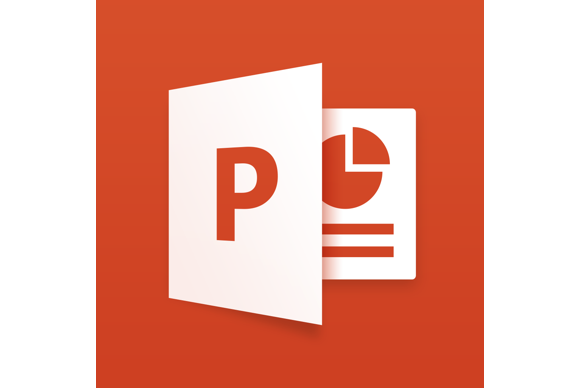 Појам, функција, покретање и радно окружење програмаMS PowerPoint
Појам
Microsoft PowerPoint – програм за израду мултимедијалних презентација
Мултимедија – скуп садржаја у виду текста, слика, анимација, звучног и видео записа
Дио MS Office пакета (група програма за канцеларијско пословање)
Покретање програма
Помоћу менија Start
Двокликом на икону пречице програма
Двокликом на икону извршне датотеке програма
Употребом функције Претражи (Search)
Покретање помоћу менија Start
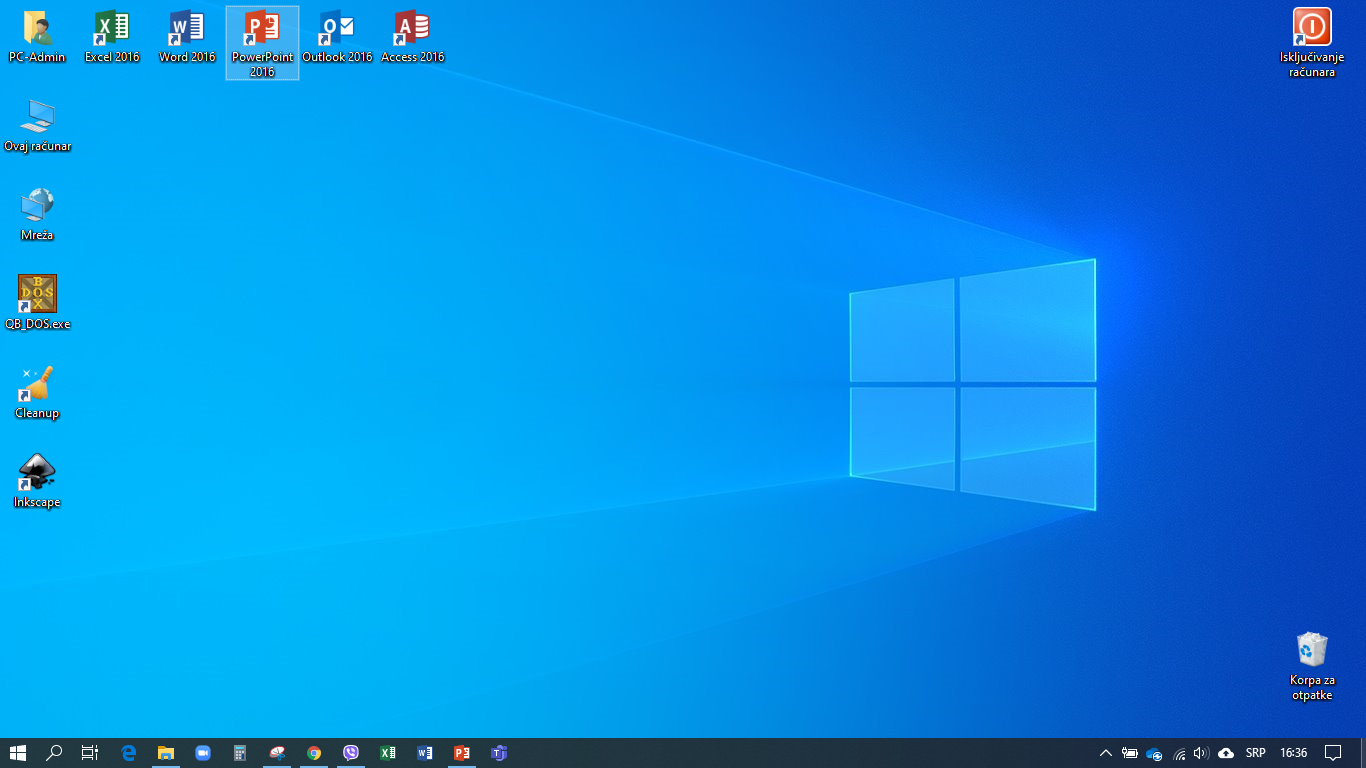 Покретање помоћу менија Start
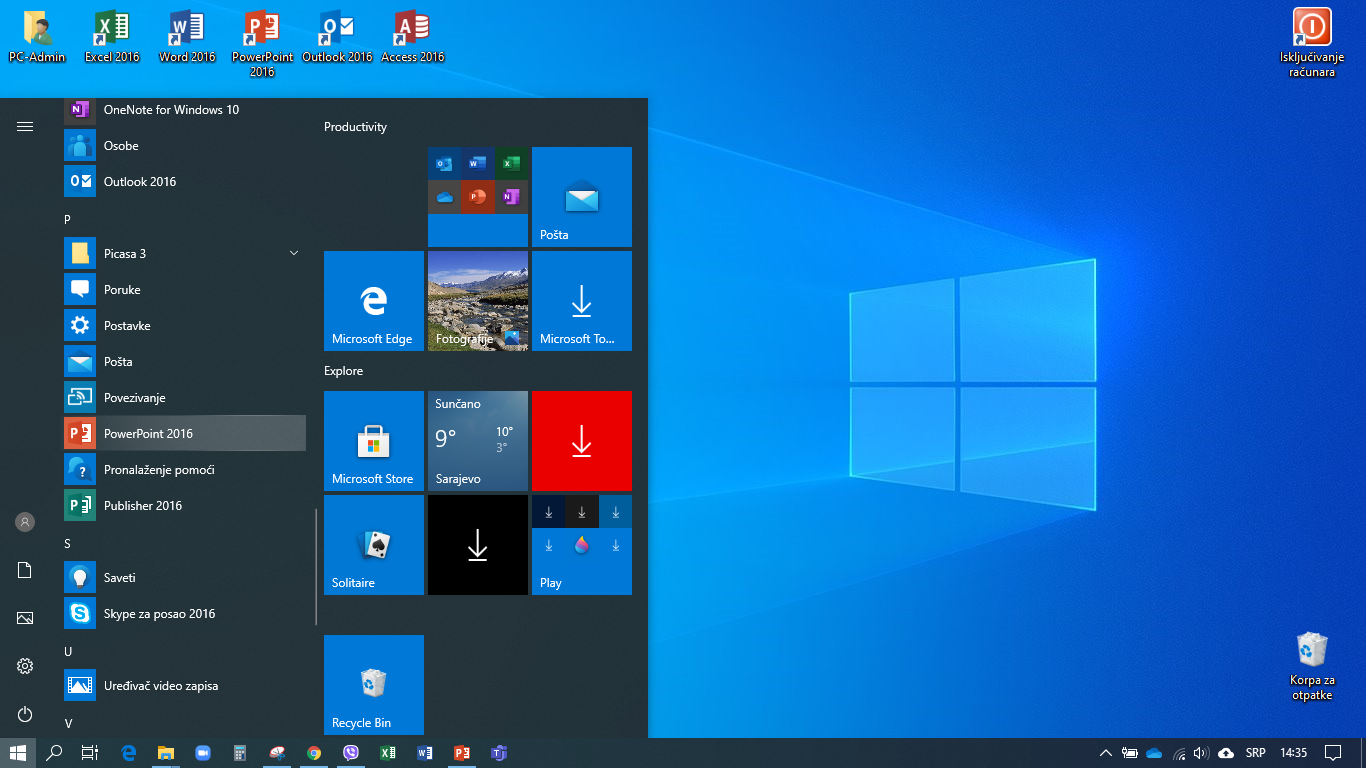 Покретање двокликом на икону пречице
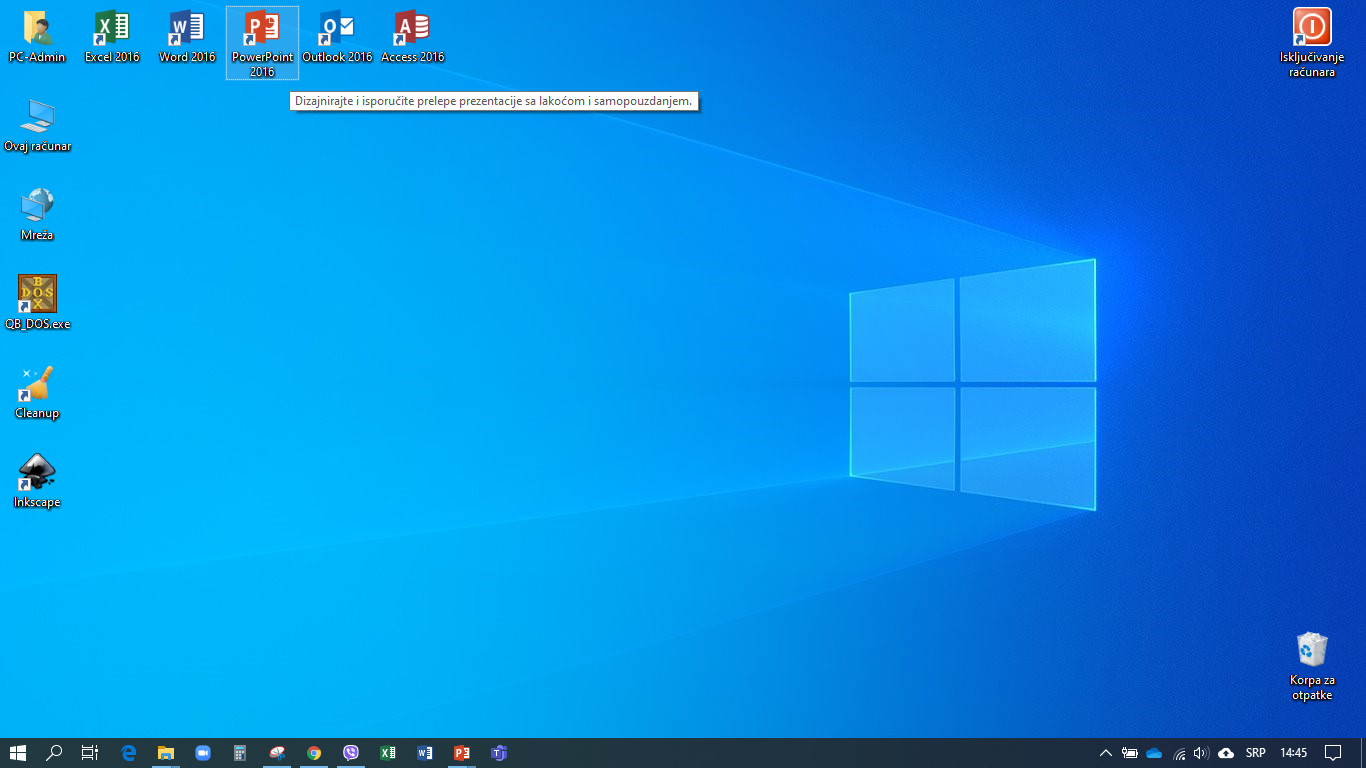 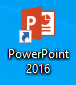 Покретање преко извршне датотеке
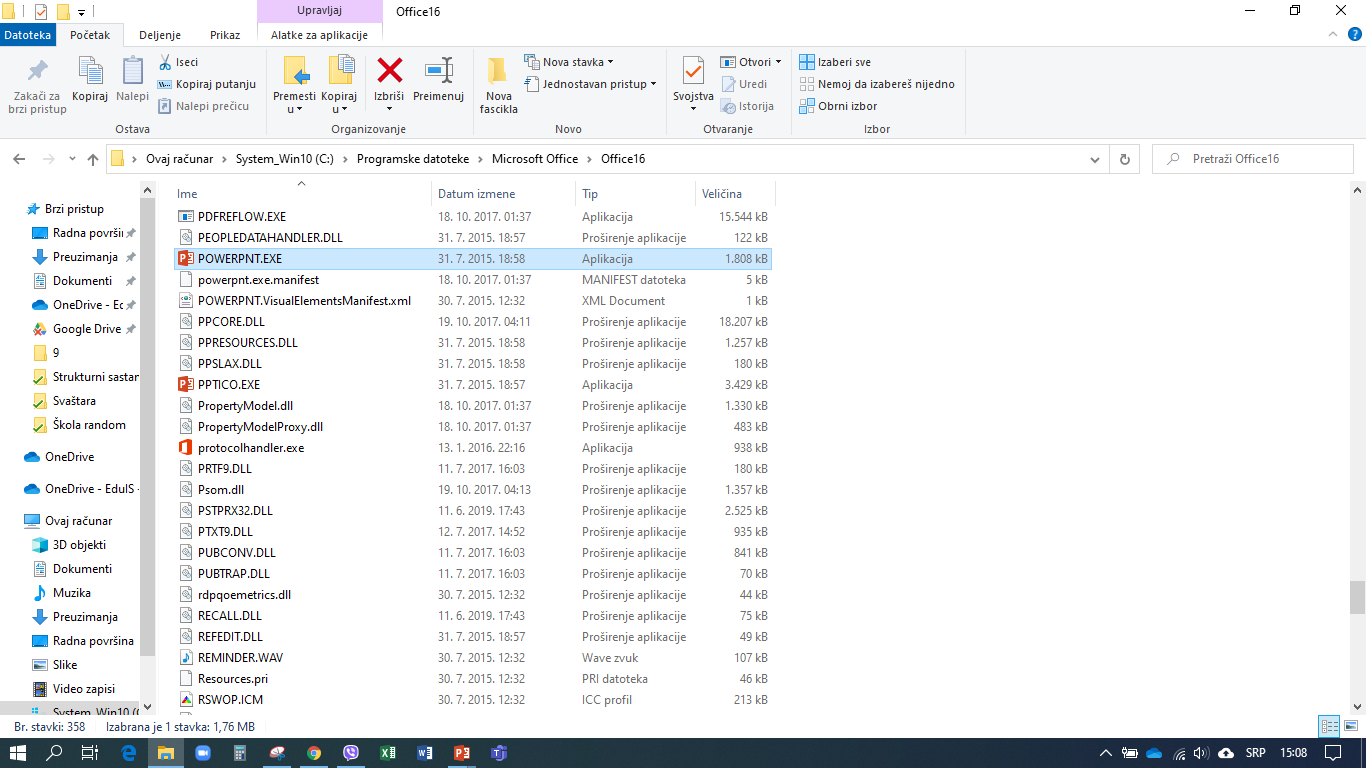 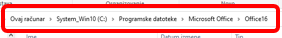 Покретање употребом претраге
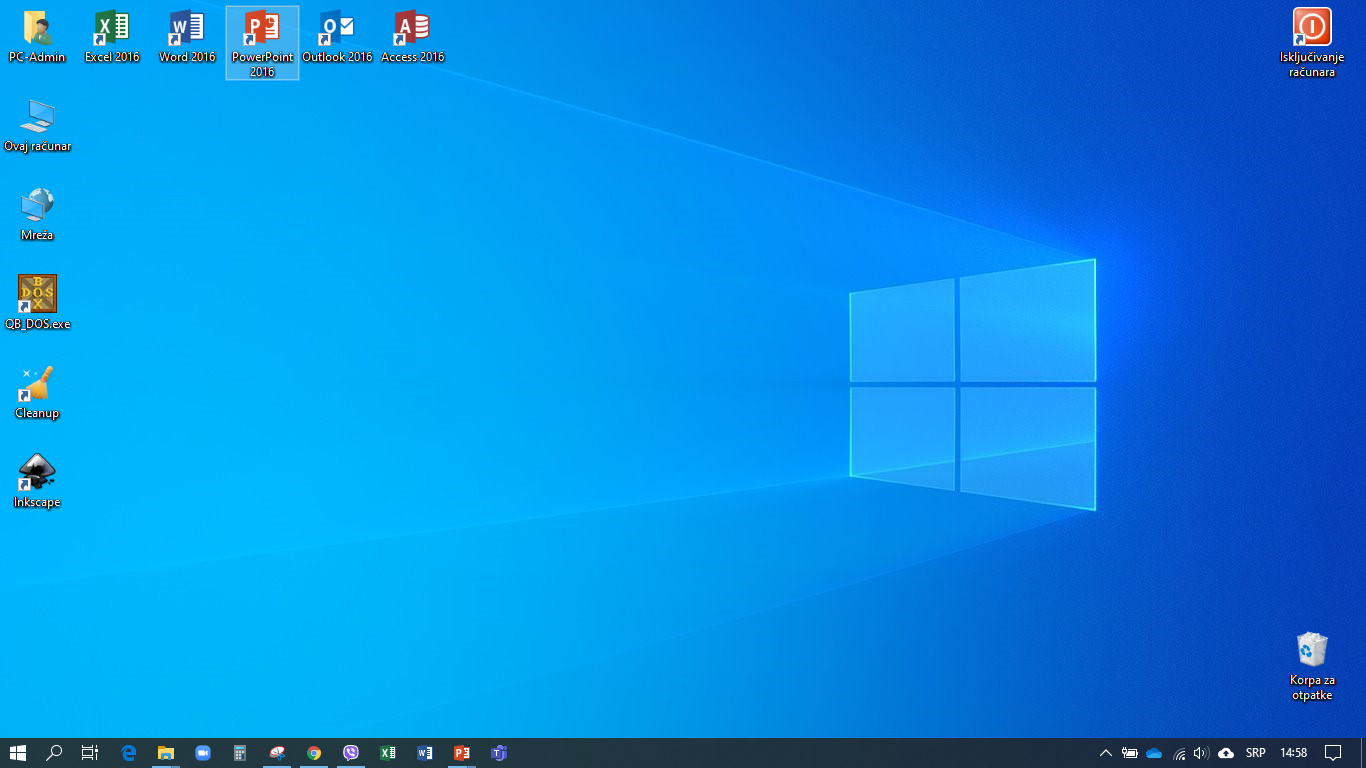 Покретање употребом претраге
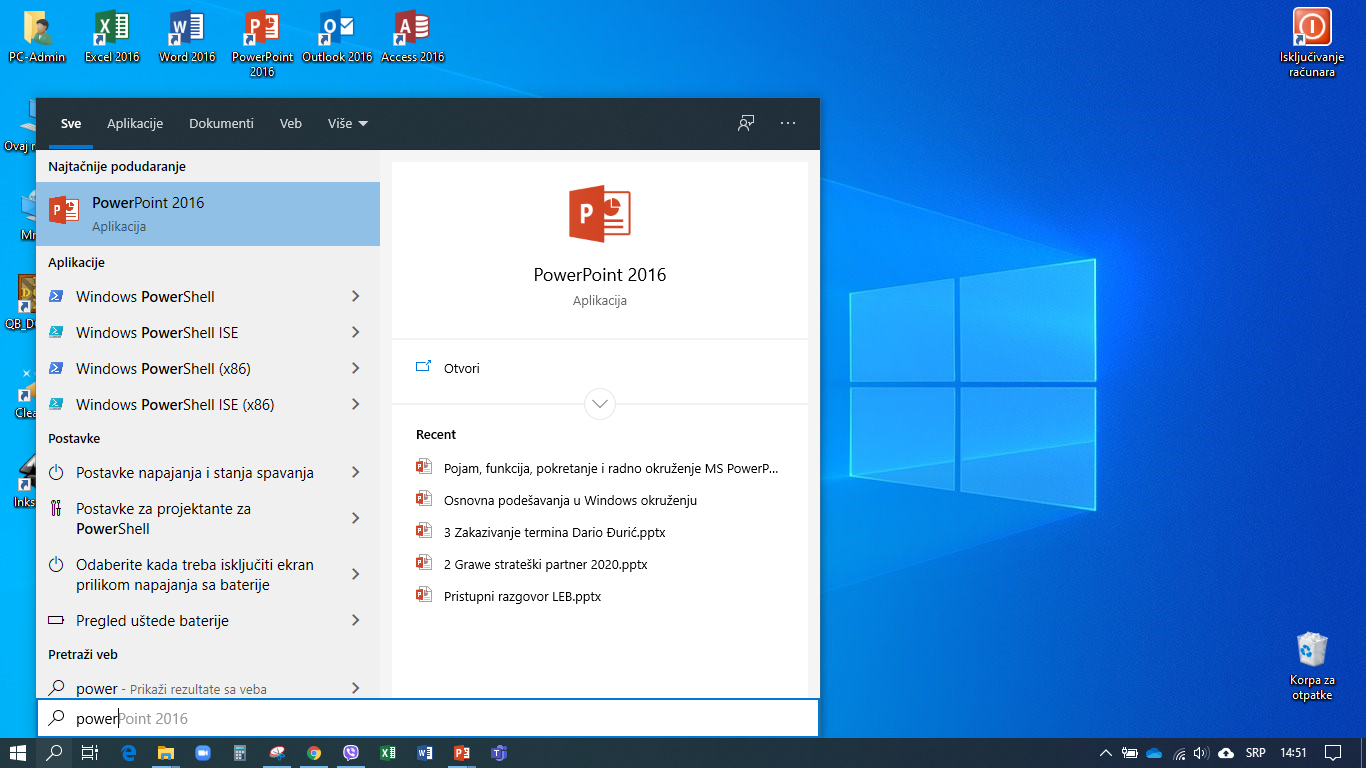 Покретање програма
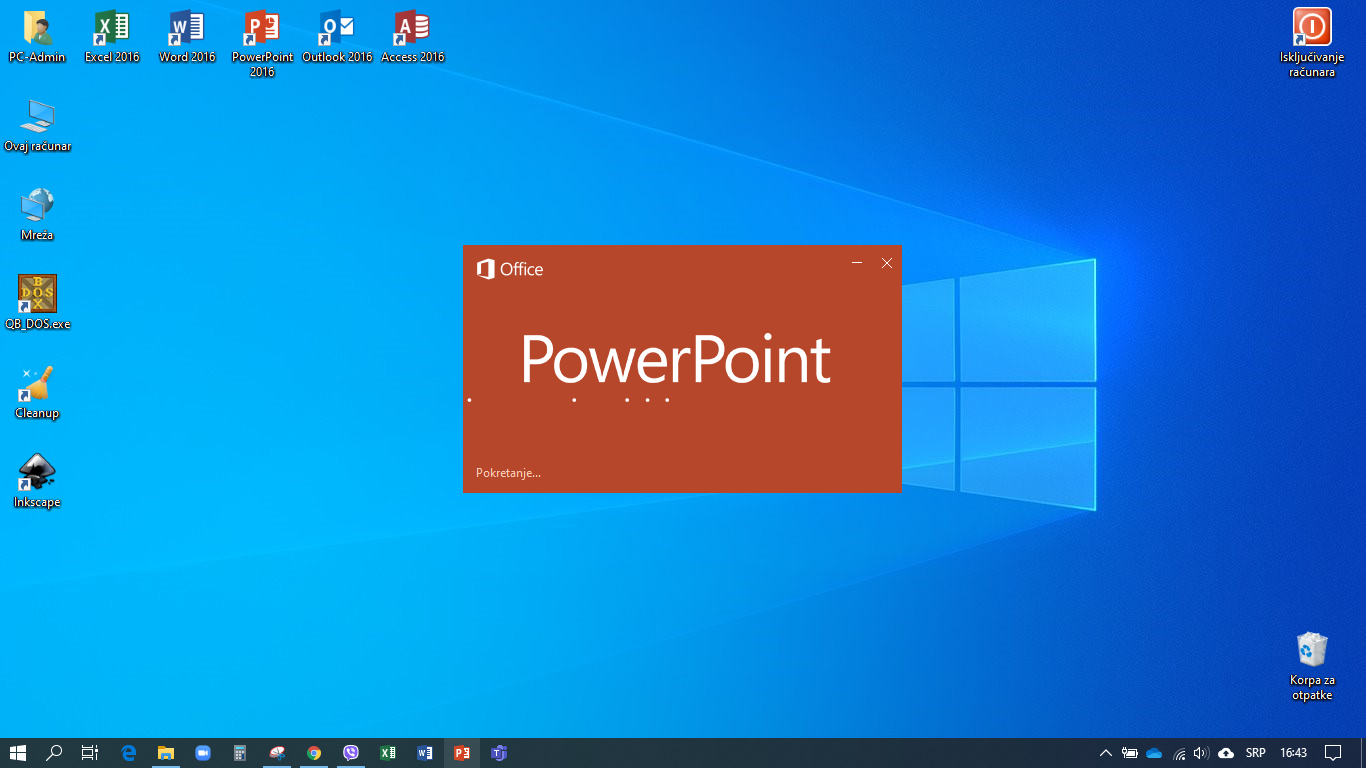 Радно окружење
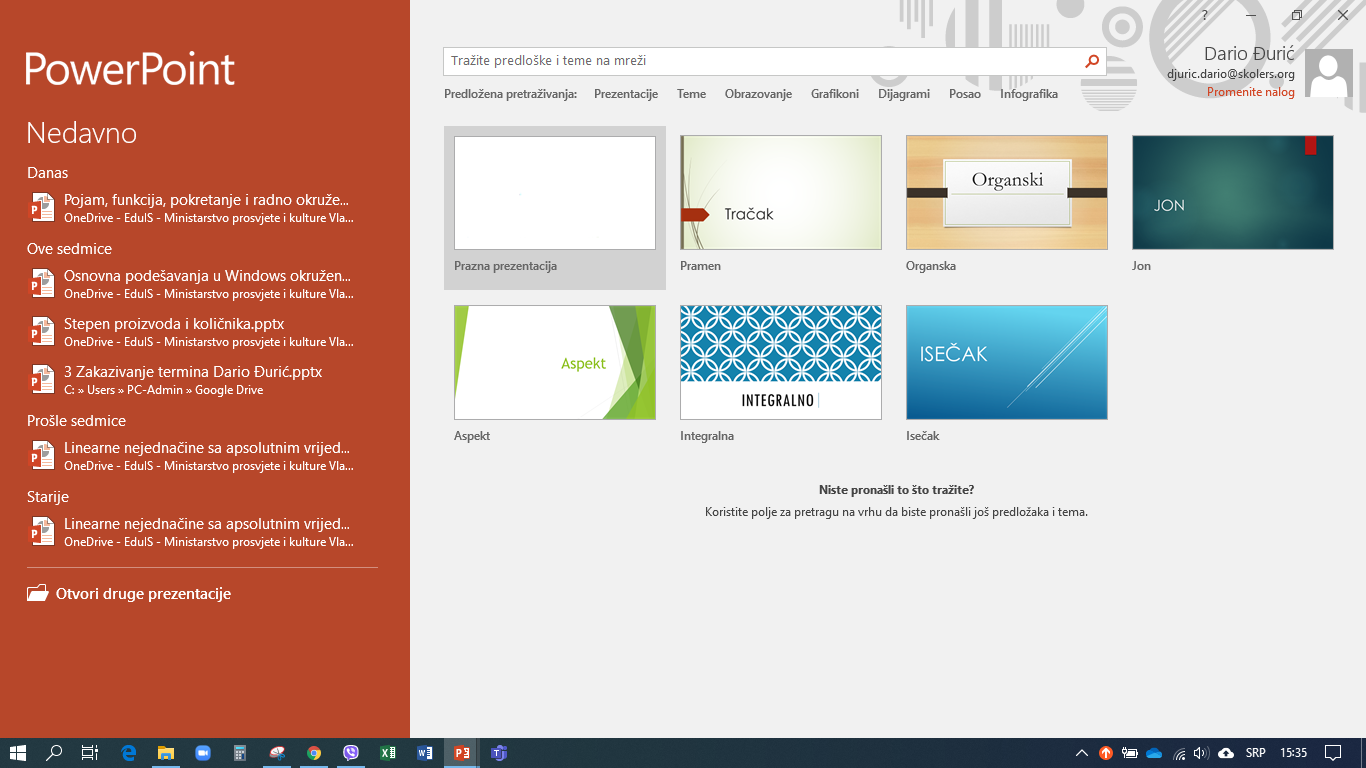 Елементи програмског прозора
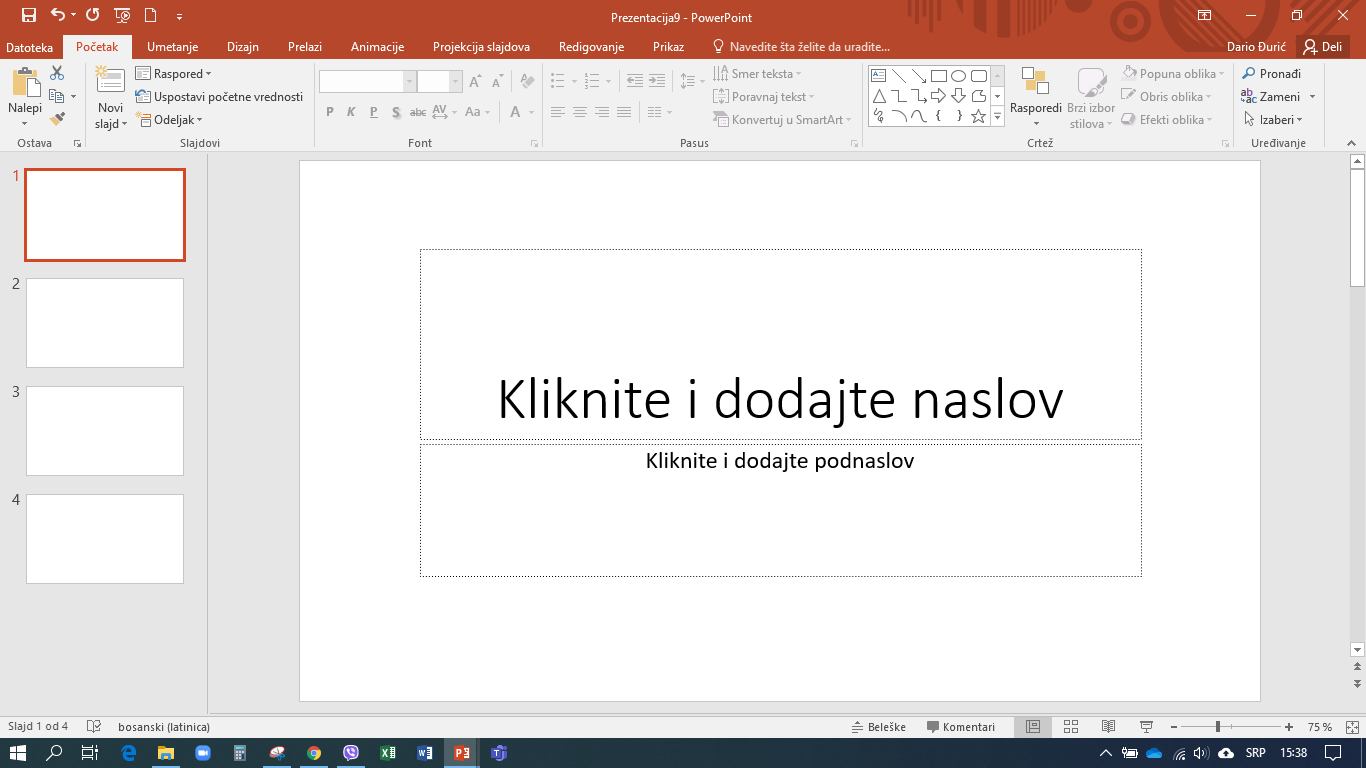 Насловна линија
Картице менија
Стандардне алатке
Окно слајдова
Радни простор
Статусна трака
Домаћи задатак
Покренути PowerPoint на три различита начина
Прелистати картице менија, погледати алатке које се у њима налазе и идентификовати оне које су исте као у програму за обраду текста